WEBINAIRE CONTRAT D’ALLOCATIONS D’ÉTUDES
Direction de l’offre de soins - Pôle Ressources humaines en santé
Direction de l’autonomie
19/05/2022
1
Ordre du jour
1.Présentation dispositif

2.Bilan des campagnes 2020 et 2021

3.Témoignages de partenaires

4. Appel à candidatures 2022
2
19/05/2022
Pôle Ressources Humaines en Santé
1.Présentation du dispositif
3
19/05/2022
Pôle Ressources Humaines en Santé
A. Objectifs du dispositif
Créé en septembre 2020, le CAE a pour objectif :
de lutter contre les tensions RH dans les établissements sanitaires, médico-sociaux (EHPAD) et les services médico-sociaux (SSIAD, MAS)
de fidéliser les étudiants néo diplômés en leur offrant une allocation d’études lors de la dernière année de formation
4
19/05/2022
Pôle Ressources Humaines en Santé
B. La présentation du dispositif
Signature du contrat par un étudiant en dernière année d’études avec un établissement

Dispositif ouvert à tous les établissements sanitaires et établissements médico sociaux, publics et privés

montants de l’allocation :9 000 € net pour les étudiant(e)s en dernière année de formations PNM/10 800 € net pour les étudiant(e)s en dernière année de SF

engagement d’une durée de 18 mois à l’issue de la formation
5
19/05/2022
Pôle Ressources Humaines en Santé
2.Bilan des campagnes 2020 et 2021
6
19/05/2022
Pôle Ressources Humaines en Santé
C. Bilan CAE 2020
199 CAE signés 

89% sanitaire et 11% médico-social
Professions les plus soutenues : IDE et AS
Nombre et ratio des CAE 2020 signés par formation selon les secteurs
7
19/05/2022
Pôle Ressources Humaines en Santé
C. Bilan CAE 2020 (sanitaire+médico-social)
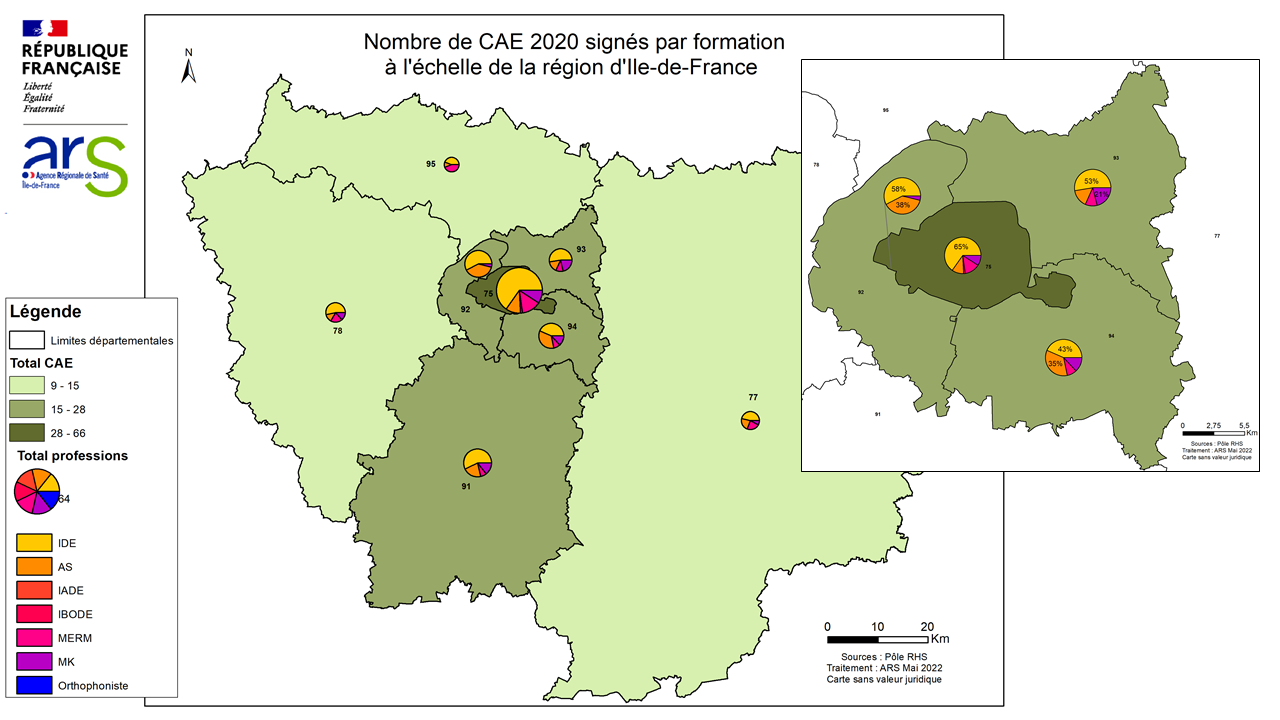 8
19/05/2022
Pôle Ressources Humaines en Santé
C. Bilan 2021: un dispositif attractif
398 CAE validés

86% sanitaire et 14% médico-social.. 
Professions les plus soutenues : IDE, AS, SF
Nombre de CAE 2021 signés et validés par formation selon les secteurs :
9
19/05/2022
Pôle Ressources Humaines en Santé
C. Bilan 2021 – Etablissements sanitaires
Constat: 48 contrats CAE sages-femmes pour la première année
Nombre de CAE 2021 signés et validés du secteur sanitaire par formations selon les secteurs :
10
19/05/2022
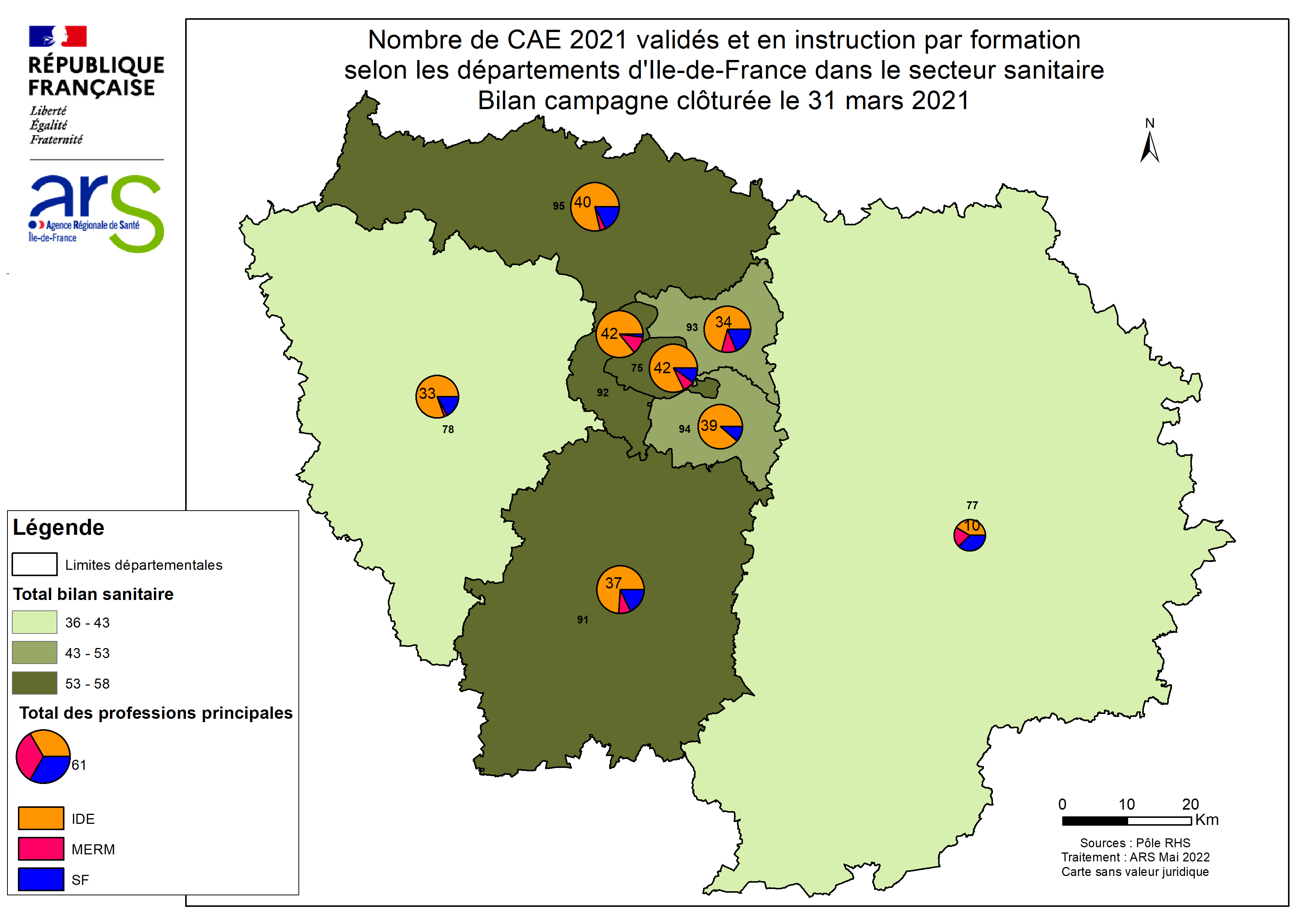 Intitulé de la direction/service
11
19/05/2022
Direction de l’Autonomie
C. Bilan 2021 – Etablissements et services médico-sociaux
Constat : dans le secteur médico-social, 55 CAE ont été validés mais 174 CAE n’ont pas été pourvus
12
19/05/2022
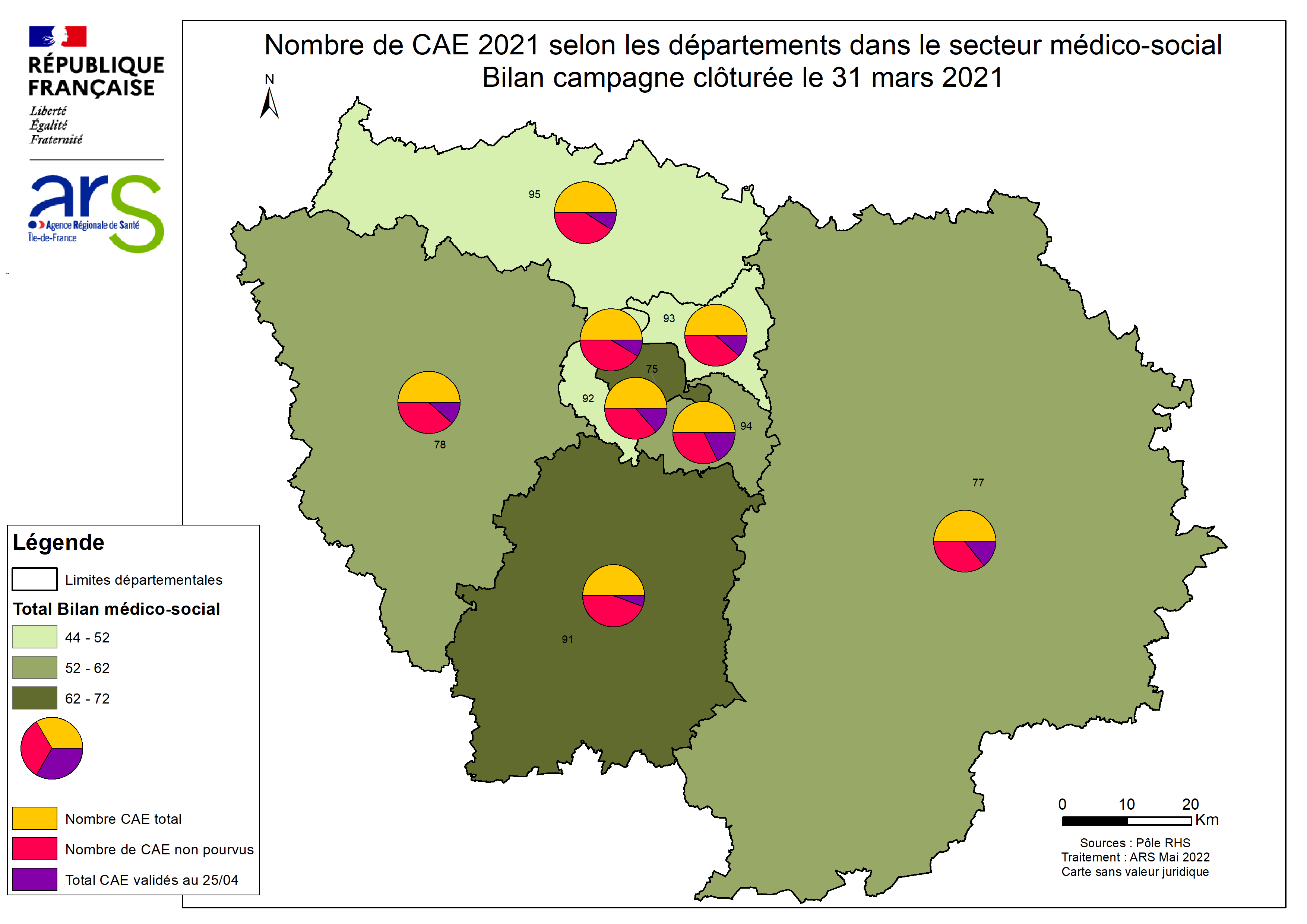 Intitulé de la direction/service
13
19/05/2022
3.Temoignage des partenaires
14
19/05/2022
Intitulé de la direction/service
Partenaires
9H15: M. Bruno Albert- directeur des soins CASH de Nanterre

9H25: M. Mahmoud Mendjour – directeur de la MAS Les Hautes Bruyères  - Fondation des Amis de l’Atelier – 94 

9H35: Mme Mathilde Padilla- présidente FNESI

9H45: Mme Morgane Moineau – DRH d’ARPAVIE 

9H55: M. Aurélien Stival et M.Romain Canalis DRH Hôpitaux Confluence

10H05: CASVP : Marie-Luce Ahoua, directrice adjointe de l’EHPAD Arthur Groussier  et Zine Nadira, responsable du Pôle SPASAD
15
19/05/2022
4.Appel à candidatures 2022
16
19/05/2022
Pôle Ressources Humaines en Santé
D. Les principales modifications de la campagne 2022
Les filières soutenues
Sanitaire : IDE et SF
Médico-social : AS, IDE, MK, orthophonistes + élargissement aux éducateurs spécialisés  

 Un co-financement ARS/établissements

Large plan de communication déployé afin de faire connaitre le dispositif

Sur le site de l’ARS : 
Une explication du dispositif, une affiche et un lien pour déposer les dossiers. 
Publication du cahier des charges et d’un contrat type pouvant être communiqué 
aux établissements


Calendrier 
Publication de l’appel à candidatures le 19 avril 2022 sur le site de l’Agence 
 Clôture du dépôt des CAE signés en ligne le 15 octobre 2022
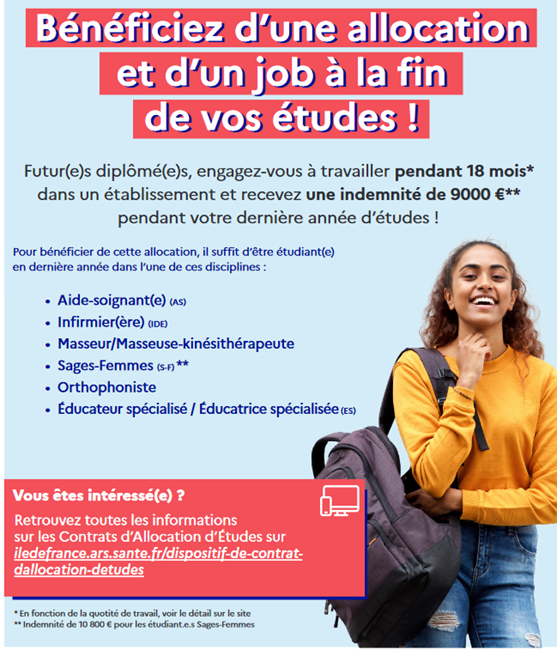 17
19/05/2022
Pôle Ressources Humaines en Santé
D. Projection 2022 - sanitaire
Effectifs de CAE financés par l’ARS pour les ES - recentrés sur les IDE et les SF : 
307 IDE (2021 : 216 validés) 
52 SF (2021 : 46 validés) 

Les CAE non-validés en 2020 et 2021 seront réinjectés dans un second temps. 

Pour les SF, choix d’une surpondération des départements avec des postes vacants.
18
19/05/2022
Direction de l’Autonomie
D. Projection 2022 – médico-social
Effectifs de CAE financés par l’ARS dans le secteur médico-social :  
Estimation de 382 CAE (229 en 2021)
Enveloppe de 2,06 M€ (CNR DA) : environ 800 000 € pour les EHPAD et les ESMS PH, environ 410 000 € SSIAD PA.
19
19/05/2022
Intitulé de la direction/service
Merci de votre attention
20
19/05/2022